Тема 13. Ревізія необоротних активів
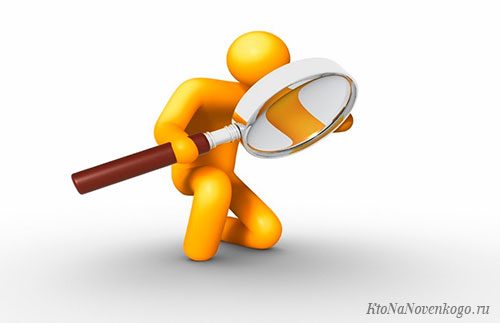 До складу необоротних активів суб’єктів державного сектору відносяться:
основні засоби (займають найбільшу питому вагу); 
інші необоротні матеріальні активи; − нематеріальні активи; 
незавершені капітальні інвестиції в необоротні активи; 
довгострокові фінансові інвестиції.
При проведенні ревізії необоротних активів варто пам’ятати, що підходи до встановлення первісної вартості, нарахування зносу та ряд інших аспектів є спільними для усіх складових названої групи активів. У зв’язку з цим при наявності опису, наприклад, оцінки основних засобів, ним можна послуговуватися і щодо нематеріальних активів та ін. 
Основні засоби – важлива основа здійснення діяльності суб’єктів державного сектору та наймасовіша складова необоротних активів. Відповідно до чинних (на момент рекомендації посібника до друку) нормативно-правових актів до основних засобів у державному секторі належать предмети вартістю більше 2500 грн. (без ПДВ), строк використання яких становить більше року. У підгрупу сценічнопостановочних засобів у складі основних засобів включаються лише цінності, вартість яких перевищує 5000 грн. за одиницю 6 .
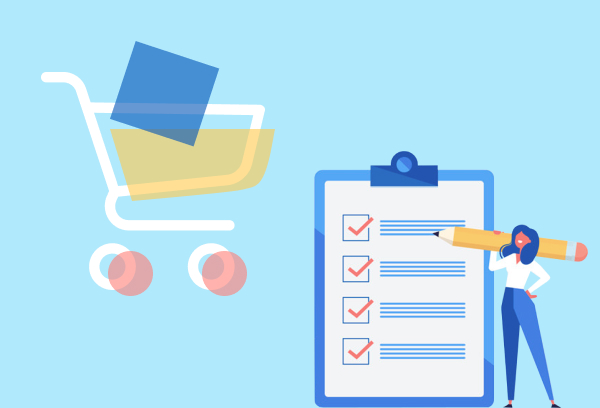 Завдання ревізії основних засобів суб’єкта державного сектору:
Перевірка ефективності використання та збереження.
Перевірка правильності документального оформлення операцій з основними засобами (надходження, переміщення, використання, та вибуття ).
Перевірка правильності нарахування зносу та списання.
Перевірка правильності відображення операцій з основними засобами на рахунках бухгалтерського обліку.
Для самих суб’єктів державного сектору завдання ревізії полягає не лише у встановленні правильності облікового відображення основних засобів, а й уможливлює виявлення резервів підвищення ефективності їх використання. Попри це, саме назване завдання не виконується повною мірою й потребує додаткового внутрішнього опрацювання. Названий недолік частково компенсується внутрішнім моніторингом стану використання основних засобів, в тому числі через включення даного питання у завдання інвентаризаційної комісії. Акцент на вирішенні вказаного завдання дозволяє виявити можливі шляхи оптимізації використання наявних основних засобів (передачу в оренду, використання у кілька змін тощо). Однак слід зауважити, що для його виконання традиційних джерел, які використовуються в процесі (рис. 5.2) ревізії, замало (необхідно використовувати не лише офіційну бухгалтерську інформацію, а й спеціальні методи, в тому числі анкетування).
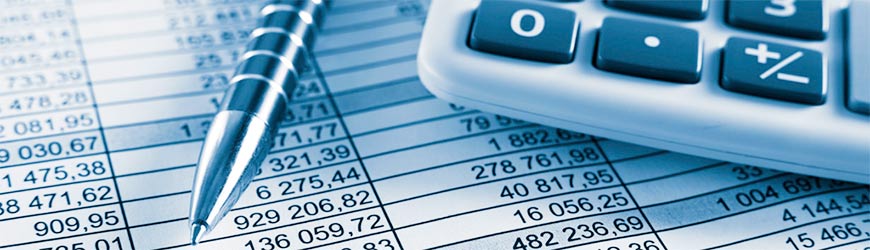 Джерела ревізії операцій з ОЗ
акти прийому-передачі засобів (форма № ОЗ-1 бюджет);
акти приймання-здачі відремонтованих, реконструйованих та модернізованих об’єктів (форма № ОЗ-2 бюджет);
інвентарні картки обліку основних засобів (форми № ОЗ-6,8);
описи інвентарних карток з обліку основних засобів (форма № ОЗ-10);
акти про списання з балансу бюджетної установи вилученої  бібліотечної літератури (форма ОЗ-5 бюджет);
відомість на нарахування  зносу на основні засоби (форма № ОЗ-12);
кошториси  та плани капітального ремонту основних засобів;
дефективні  акти на проведення капітальних ремонтів;
накопичувальна  відомість з вибуття і переміщення необоротних активів (меморіальний ордер №9). Книга “Журнал-Головна”,  Баланс, звітність про рух основних засобів.